В. Г. Бенедиктов  и Карелия
Выполнил Александр Соколов,
4А кл., МОУ «Лицей №40»
г. Петрозаводска
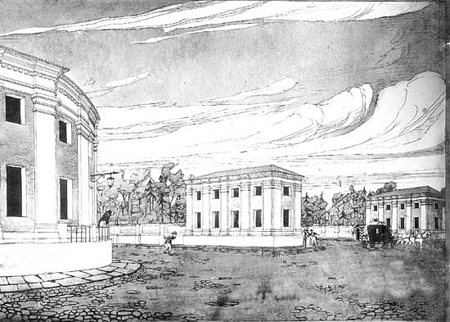 Здание  губернского правления (рисунок 18-го в.)
Владимир Григорьевич Бенедиктов (1807-1873)
Здание Олонецкой мужской губернской гимназии
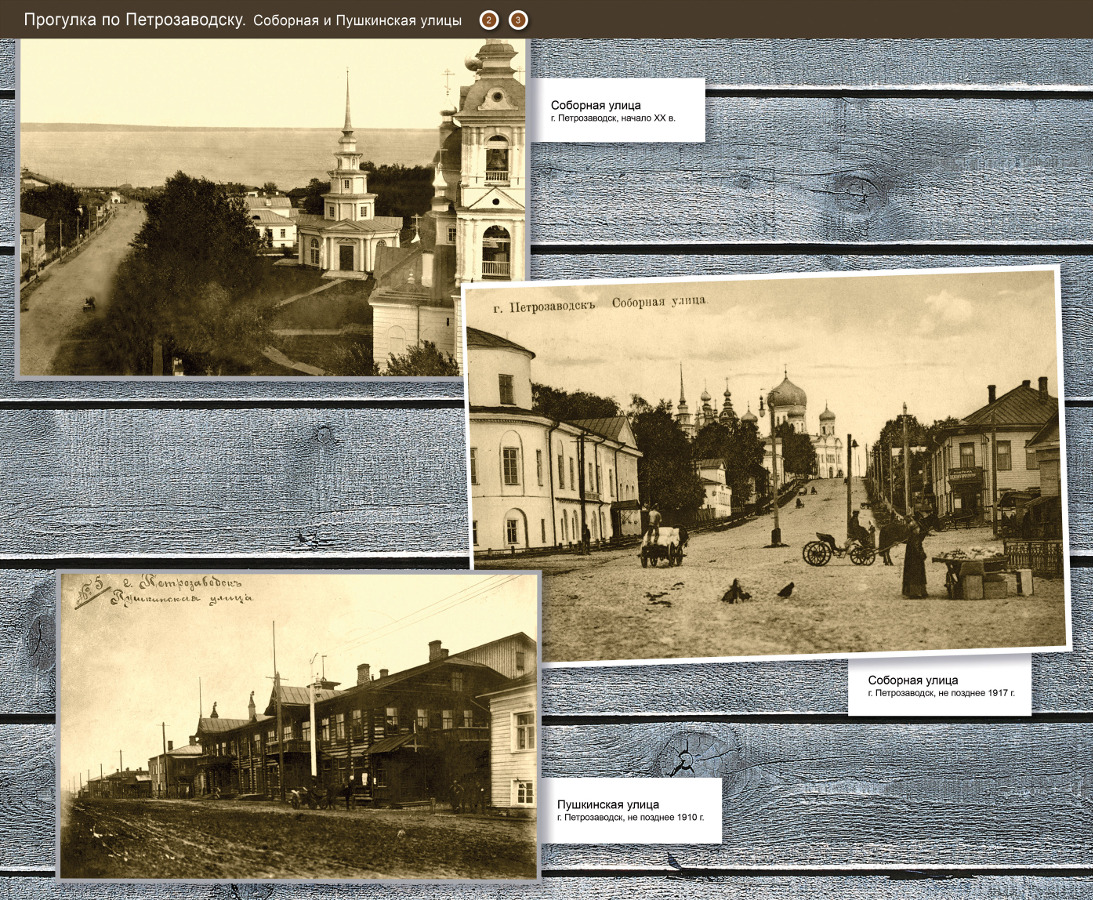 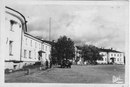 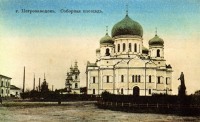 Таблица 1. Образы карельской природы в поэзии 
В. Г. Бенедиктова
Использованные  источники информации
1. Бенедиктов В. Г. Стихотворения. М., 1991.
2. Русские писатели: биобиблиографический словарь: в 2-х ч. М., 1990. Ч. 1. С. 91. 
3. Улицы и площади старого Петрозаводска. Петрозаводск, 2003.
 http://www.rkna.ru/exhibitions/progulka/map.html 
http://rkna.ru/projects/mosaic/viewdoc.phtml?lng=&id=1194
Информация о создателях
Соколов Александр, ученик 4А класса, 10 лет.
Руководители– 
классный руководитель 4А класса МОУ Лицей №40 Любовь Александровна Седых
 (моб. тел.: +79637474188);
проф. кафедры русского языка ПетрГУ 
Патроева Наталья Викторовна (мама; моб. тел.: +79110517091)